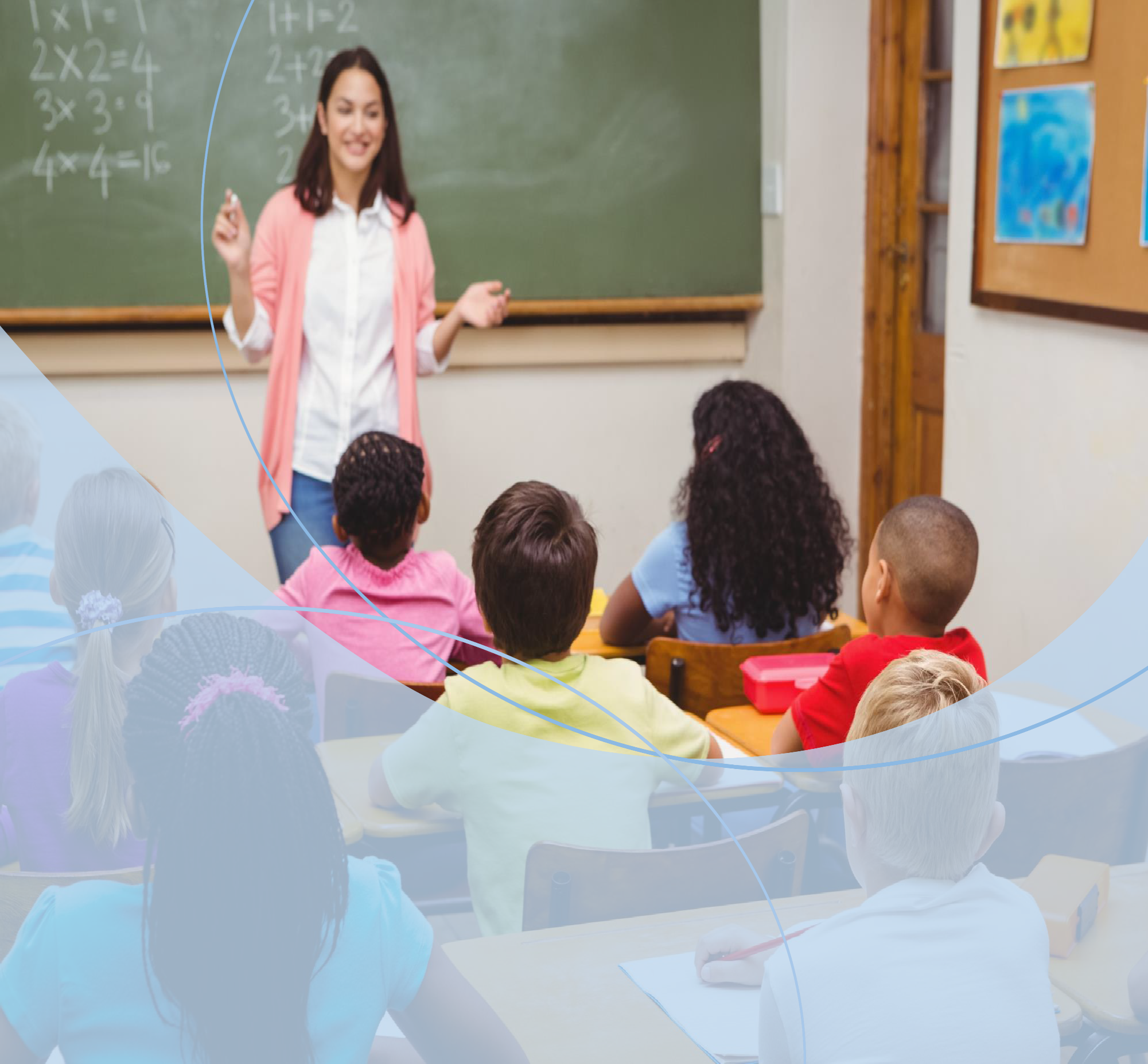 How To Increase Benefits and Reduce Costs – 

A Case Study and Lessons Learned in Providing Employee Choice

Rob Oyer, Risk Manager, Lake County Schools Joshua Rubich, Area Senior Vice President, Gallagher
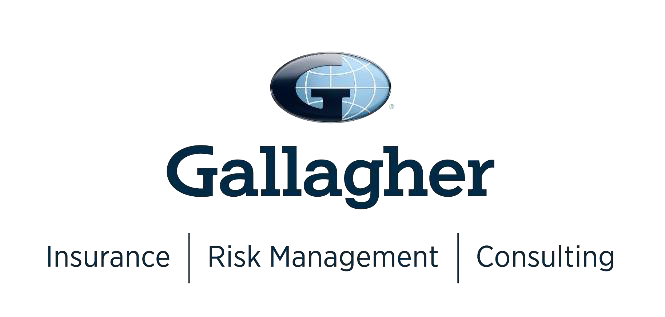 ©2024 ARTHUR J. GALLAGHER & CO.
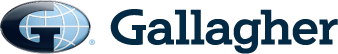 Agenda
About Lake Schools
Chosen Path
Why?
Where We Landed
Path to Contract
Plan Design Line Up
Employee Communications
Enrollment Results
Claims Results
Employee Feedback
Summary
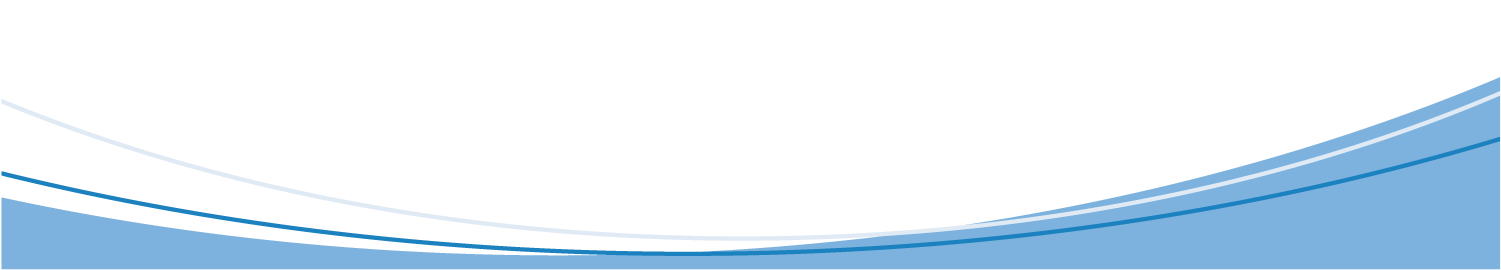 2
©201©92A02R3TAHRUTRHJU. RGAJL. GLAAGLLHAEGRH&ECRO&. CO.
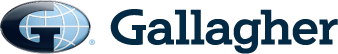 About Lake Schools
4,700 enrolled employees
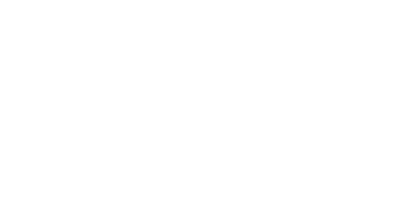 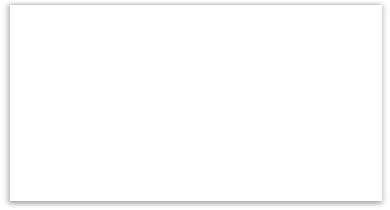 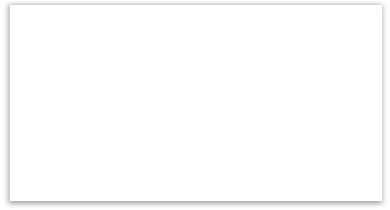 Four Onsite Clinics
Self funded with major ASO carrier and Carve out Rx
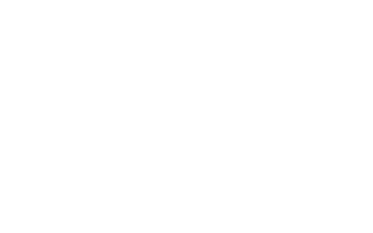 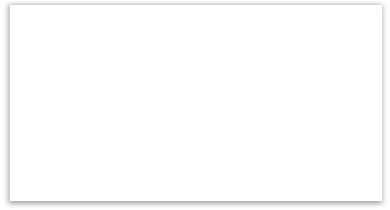 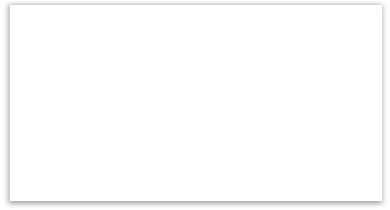 Insurance Committee with members from both LCEA and SEIU
$50m + healthcare budget
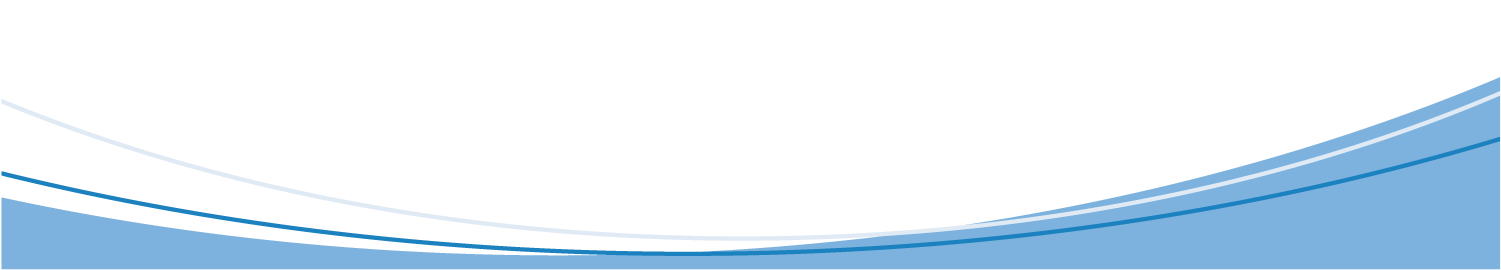 3
©201©92A02R3TAHRUTRHJU. RGAJL. GLAAGLLHAEGRH&ECRO&. CO.
Chosen Path
Engage in an independent medical Third Party Administrator (TPA) RFP
Independent is defined as not being owned by an insurance company licensed to do business in Florida.
TPA’s could respond with both a slice offering (plan offered alongside the big name carrier) or as a full take over.
Preferred option from LCS was a “slice” offering.
RFP encompassed the following:
Claims Repricing
Network access and disruption in the event LCS chooses to direct contract or provide a high-
performance network.
Questionnaire including:
Direct contract administration capabilities
Turn key network options (if elected)
Referenced based price approach
Care management approach
Customer service support for employees
4
©2023 ARTHUR J. GALLAGHER & CO.
Why?
What Was the Data Telling Us
Inpatient and Outpatient utilization per 	1,000 members increased less than 5%
Cost per service increased 10%+
Bottom Line – Double payment increase. Employees are using more 	healthcare and we are paying more per 	service!
Actions Taken Thus Far
Plan Design Changes – Yes
Implementation of Onsite Clinics – Yes
Pharmacy RFP - Yes
What We Wanted
Full transparency in data
Clear alignment that LCS is the client – NOT the hospital system
Lower total cost of care – thinking beyond discounts
Win/Win scenarios – Employees save money when LCS saves money
5
©2023 ARTHUR J. GALLAGHER & CO.
Where We Landed
Two Claims Administrators:
Incumbent national carrier offered alongside an independent TPA
Independent TPA provides the following:
Administers claims
Network (LCS chose a network anchored on a best in class health system)
Physician Wrap Network – This provides an additional layer of access for those providers not in the anchor health systems’ clinically integrated network
Reference Based Price Vendor –Vendor submits reimbursement as a percent of Medicare for employees that go outside of the anchor health system and or wrap network. Vendor also provides appeal support to LCS and the member should the provider not accept the payment.
Concierge Level Support – Given this is a new, non name brand approach, customer service was key. Members have a dedicated concierge team who can assist with finding providers, making appointments on a members behalf, etc.
6
©2023 ARTHUR J. GALLAGHER & CO.
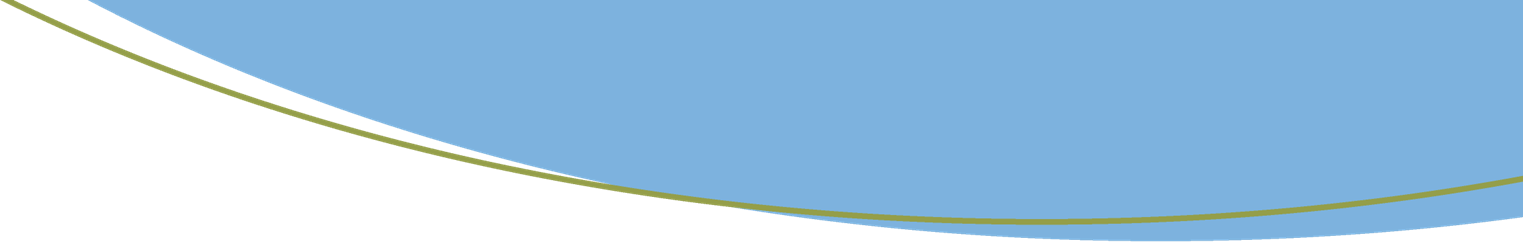 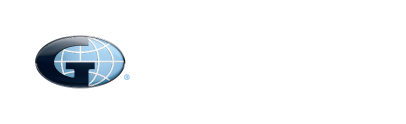 Path to Contract
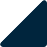 Board Workshop
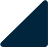 Final Approval By Committee
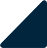 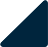 Short List Post Finalist Meeting
Final Scoring and  Recommendation to Broader Insurance Committee
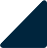 Finalist Meetings
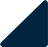 Initial Scoring and Shortlist
RFP
Released
“We have to be bold. We have to do something different”

- Committee member quote from RFP Evaluation Meeting
7
©2023 ARTHUR J. GALLAGHER & CO.
Plan Design Line Up
TPA option was heavily incentivized through plan design. Plan is 100% copay driven. No deductible and no coinsurance.
Payroll deductions on other plans are driven by the CBA
8
©2023 ARTHUR J. GALLAGHER & CO.
Employee Communications
LCS is a September 1 renewal which presents a challenge for Open Enrollment
–	Complete OE before summer in May OR when teachers return in late July-early August. The latter was chosen.
9
©2023 ARTHUR J. GALLAGHER & CO.
Employee Communications
Defining Success
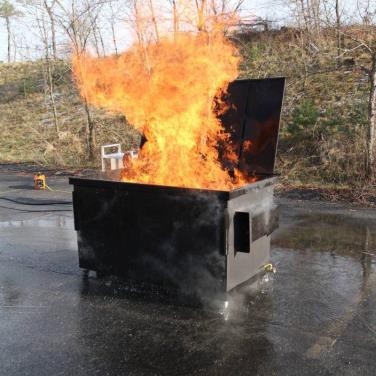 Less than 10% enrolled
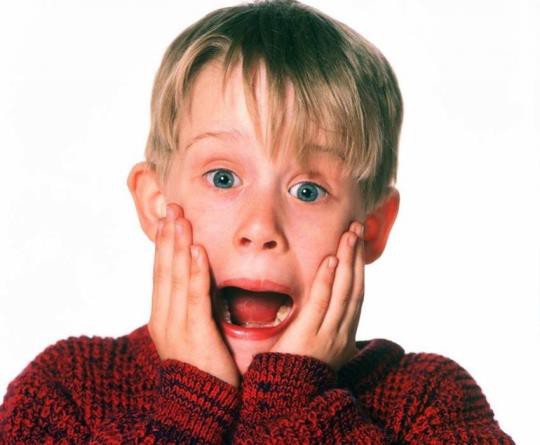 More than 50% enrolled
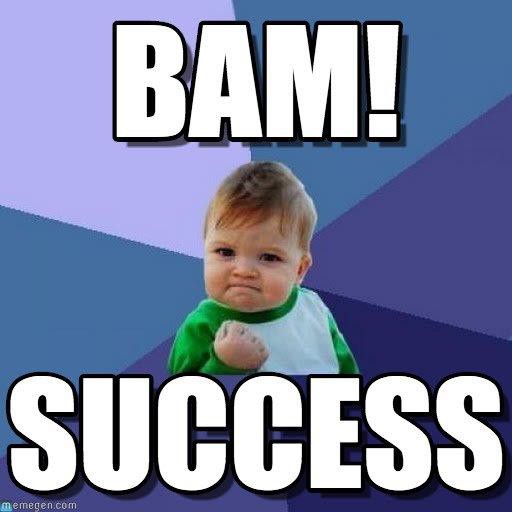 Between 15% and 30% enrolled
10
©2023 ARTHUR J. GALLAGHER & CO.
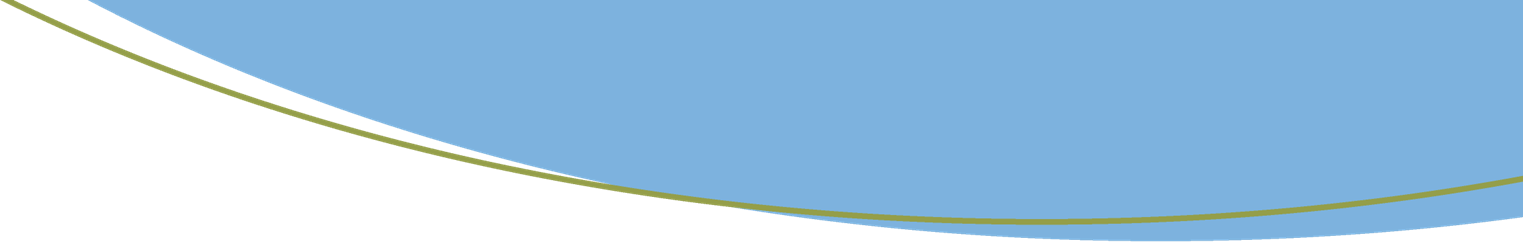 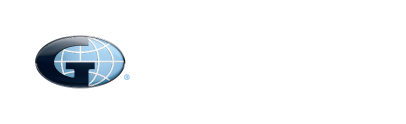 Enrollment Results
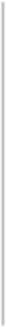 Enrollment By Plan
September 2023 Enrollment
121, 3%
1022,
July 2023 Enrollment
143, 3%
1169,
25%
21%
1363,
29%
1595,
34%
1626,
34%
2435,
51%
$500 Plan
$750 Plan
$1,500 Plan
HDHP
TPA	$1,000 Plan	$1,500 Plan	HDHP
$500 Plan was removed, and the TPA plan was implemented with success. As a result, there was heavy plan migration to the $1,000 Plan and TPA.
Source: 2023 – July enrollment per carrier reporting. 2023 September enrollment per EMB.
*Count of pre and post Open Enrollment Declines from EMB Sept report and includes future enrollments through November
11
©2023 ARTHUR J. GALLAGHER & CO.
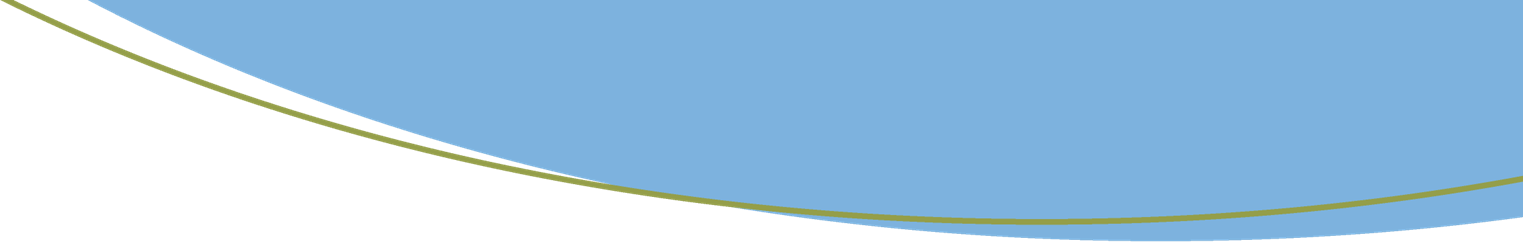 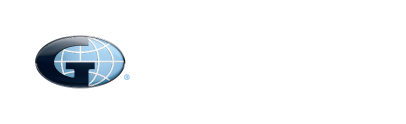 Enrollment Results
Prior Plan to TPA Enrollment
Migration relatively even weighted between LCS’s plans (other than the HDHP).
Average age is virtually the same between TPA and other plans.
35% + new hires selected the new plan (higher % than existing employees)
12
©2023 ARTHUR J. GALLAGHER & CO.
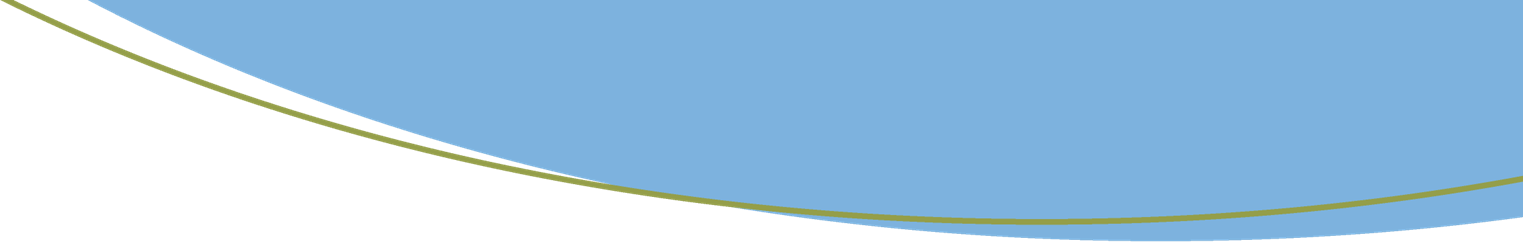 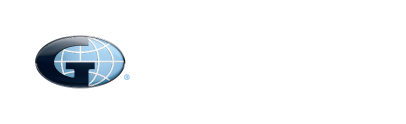 Claims Results
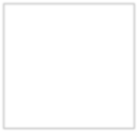 TPA performing significantly better than other plans despite having a much richer plan design. Given the average age is the same as other plans AND Rx claims are higher than the $1,500 plan suggests that adverse selection is not occurring.
*TPA claims include IBNR
13
©2023 ARTHUR J. GALLAGHER & CO.
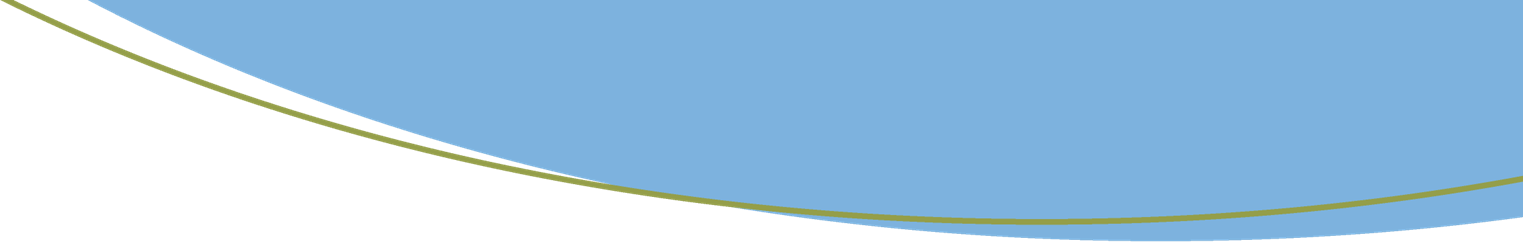 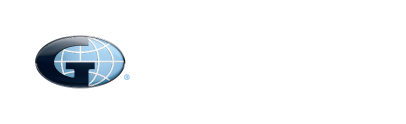 Claims Results
CHEST PAIN
HIP/ KNEE REPAIR SURGERY
55%
care
redirection savings
42%
care
redirection savings
1%
unit cost savings
$20,644
26%
unit cost savings
$53,683
$9,119
$9,045
$31,534
$23,521
Hospital B
Hospital B
Hospital A
Independent TPA
Hospital A
Independent TPA
BUCA Network
BUCA Network
Source: BUCA network rates via Turquoise Health and LCS contracted rates Real hospitals blinded on slide
14
©2023 ARTHUR J. GALLAGHER & CO.
Employee Feedback
Positive Feedback:
Less than 5 employees requested to disenroll
Net Promotor Score of the concierge unit is 86!
Direct Quotes from OE Meetings:
This plan has no deductible? Really? This is great!
Thank you for providing this option, it feels like healthcare is affordable again.
Negative feedback:
Direct Quote from OE Meeting – You’re taking a plan away from me. That’s not right. 
Primarily related to the provider’s office not understanding they are in-network which is quickly resolved with a call to the concierge team
This is a learning curve with an independent TPA as billing reps at provider offices primarily deal with BUCA plans
–	Legitimate cases where the provider directory did not match the actual network which caused some initial issues. Working with TPA and network to rectify via the agreement where the member can still see the provider despite the directory being incorrect.
15
©2023 ARTHUR J. GALLAGHER & CO.
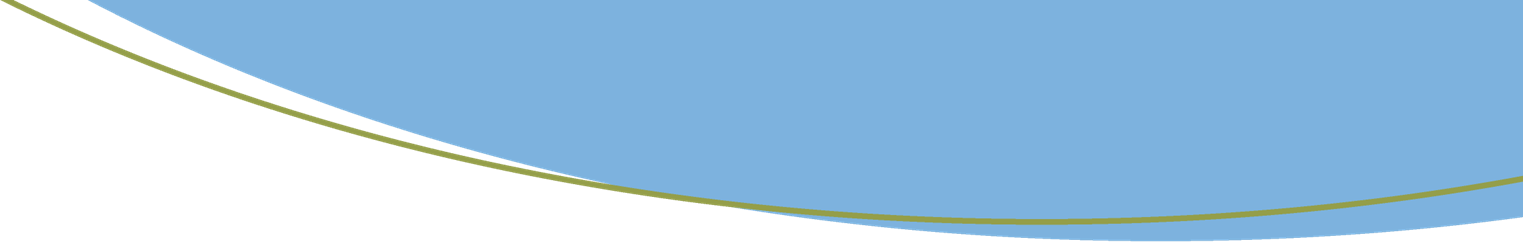 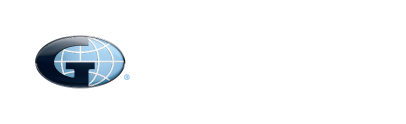 Summary
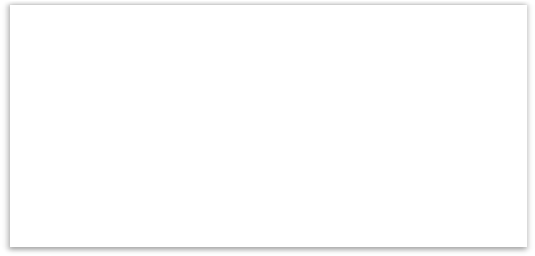 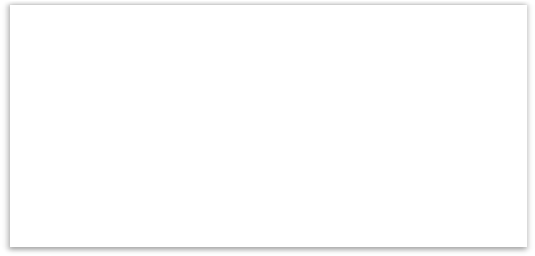 Different Results Require Different Actions
Successful Launch Requires Multiple Stakeholder Buy - In
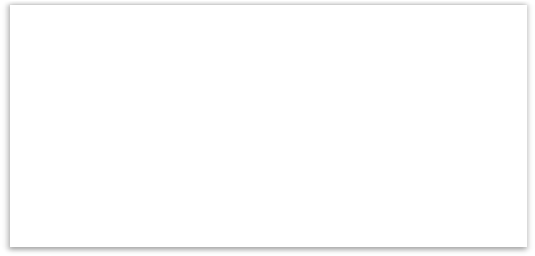 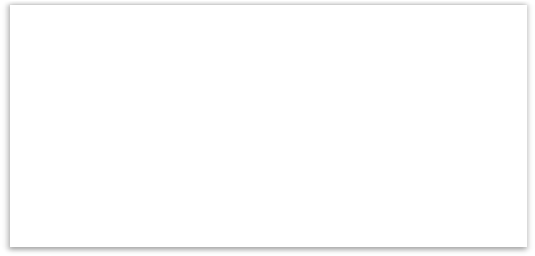 There Will Be Bumps in The Road But the End Result Will Be Worth It
You Are Not Bound By The Same Old Solutions
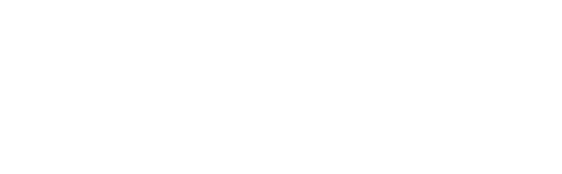 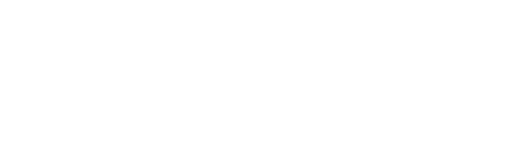 “We have to be bold. We have to do something different”

- Committee member quote from RFP Evaluation Meeting
16
©2023 ARTHUR J. GALLAGHER & CO.
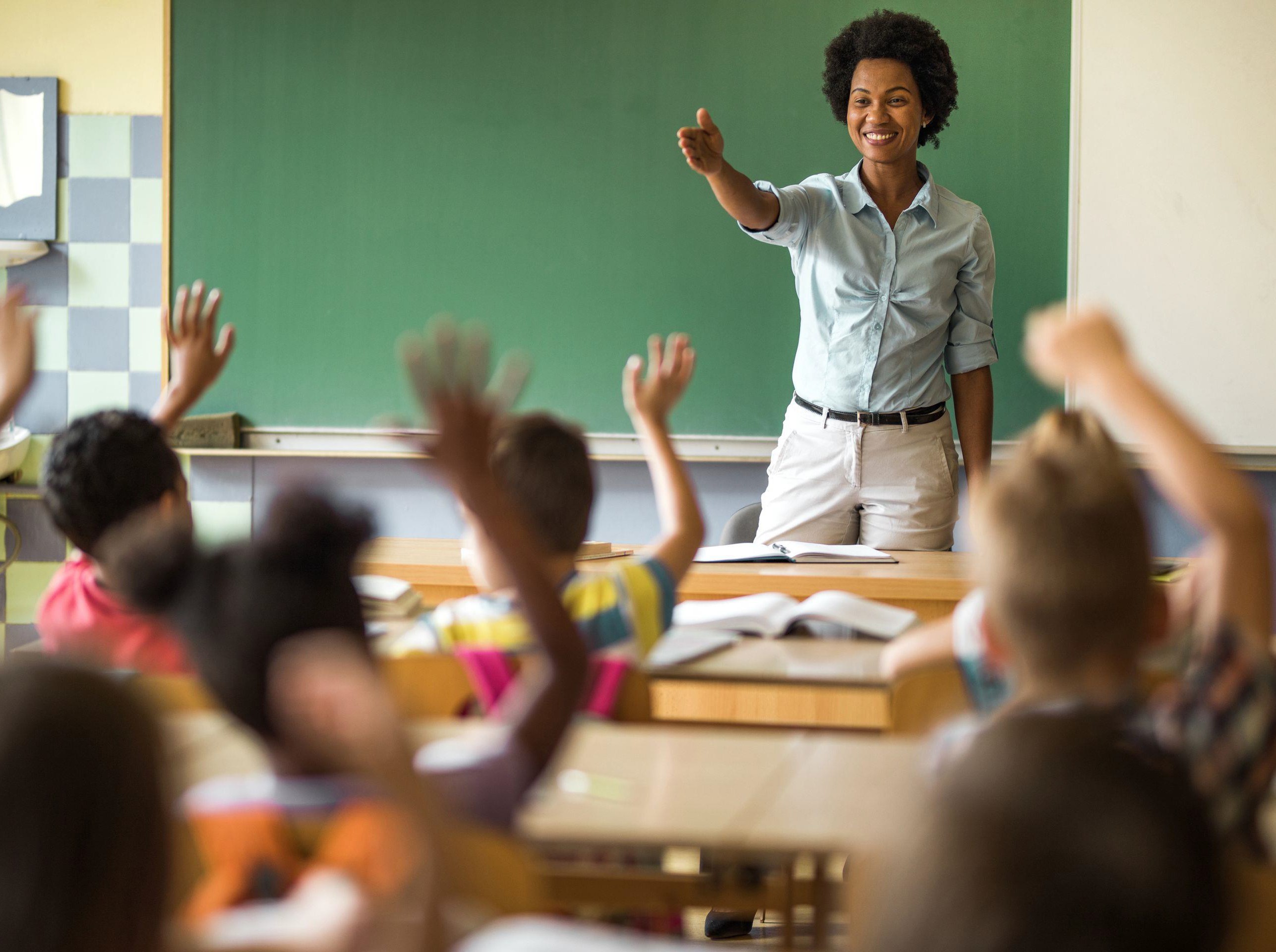 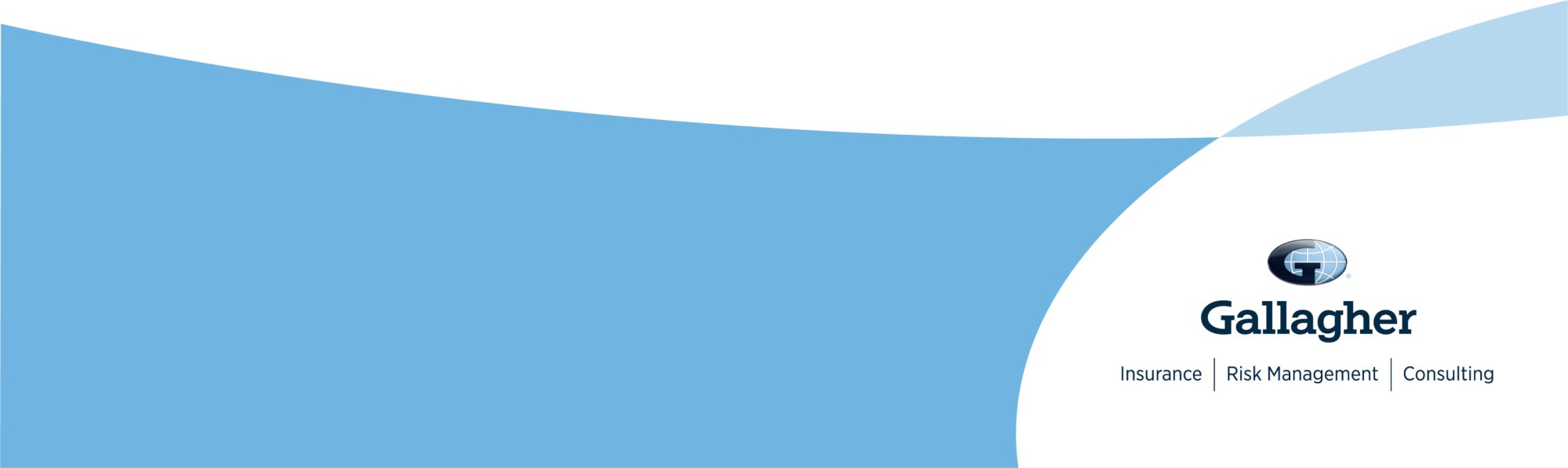 Joshua Rubich, Area Senior VP


(P) 407-468-4383


(E) Joshua_Rubich@ajg.com
17